স্বাগতম
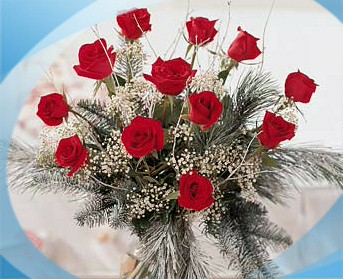 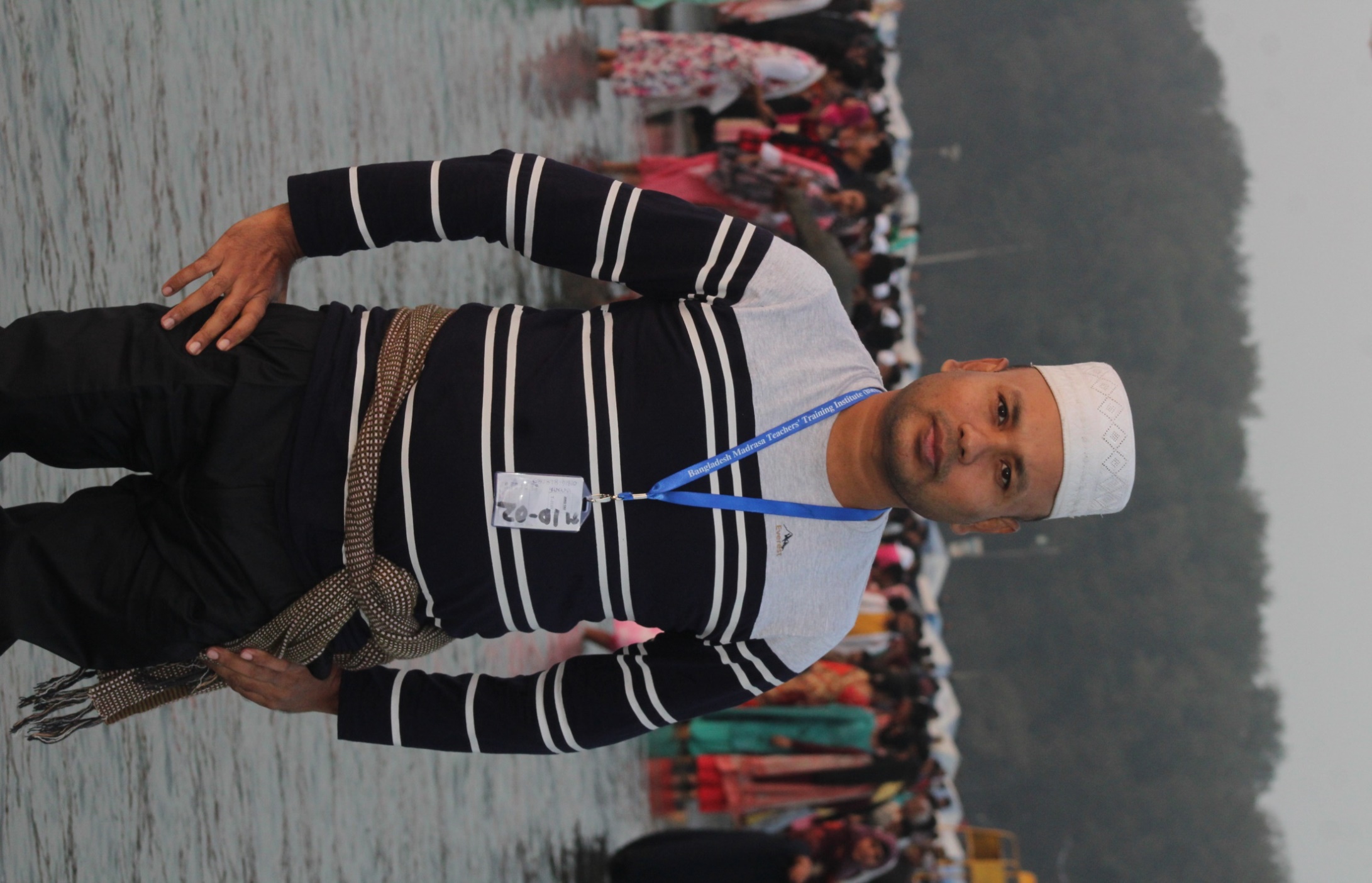 মোঃ আসাদুল ইসলাম (আসাদ)       সহকারী শিক্ষক (গণিত)    সূফয়াবাদ ফাজিল (ডিগ্রি) মাদরাসা               নবীনগর, ব্রাহ্মণবাড়িয়া।    মোবাইলঃ  ০১৮১৪৮৬৮২৮৯
মোঃ আসাদুল ইসলাম(আসাদ)-সহকারী শিক্ষক (গণিত)-০১৮১৪৮৬৮২৮৯
৭ম শ্রেণি
গণিত-৯ম অধ্যায়
ত্রিভুজ
শিখনফল
ত্রিভুজের অন্তঃস্থ ও বহিঃস্থ কোণ বর্ণনা করতে পারবে।
মধ্যমার সংজ্ঞা বলতে পারবে ।
ত্রিভুজের মৌলিক উপপাদ্য প্রমাণ করতে পারবে।
বিভিন্ন প্রকার ত্রিভুজের তিন কোণের সমষ্টি নির্ণয় করতে পারবে।
মধ্যমাঃ ABC ত্রিভুজের শীর্ষবিন্দু A থেকে বিপরীত বাহু BC এর  মধ্যবিন্দু Dপর্যন্ত অঙ্কিত ADরেখাংশকে মধ্যমা বলে।
A
একটি ত্রিভুজে তিনটি মধ্যমা থাকে।
A
A
A
বহিঃস্থ কোণঃ ত্রিভুজের একটি বাহুকে বর্ধিত করলে যে কোণ উৎপন্ন হয় তাকে ত্রিভুজের বহিঃস্থ কোণ বলে।   ACD ত্রিভুজের বহিঃস্থ কোণ।
F
E
D
B
B
B
C
C
C
অন্তঃস্থ কোণঃ ত্রিভুজের  বহিঃস্থ কোণের সন্নিহিত কোণ ছাড়া অপর দুই কোণকে অন্তঃস্থ কোণ বলে।   A ও   B দুইটি অন্তঃস্থ কোণ।
B
c
D
আমরা জানি, ত্রিভুজের তিন কোণের সমষ্টি ১৮০০ ।
অর্থাৎ,
A+   B +   C = 180০
একক কাজ
১।মধ্যমা কাকে বলে?
২। ত্রিভুজের মধ্যমা কয়টি?
৩। ত্রিভুজের বহিঃস্থ কোণ কাকে বলে?
৪। ত্রিভুজের অন্তঃস্থ কোণ কাকে বলে?
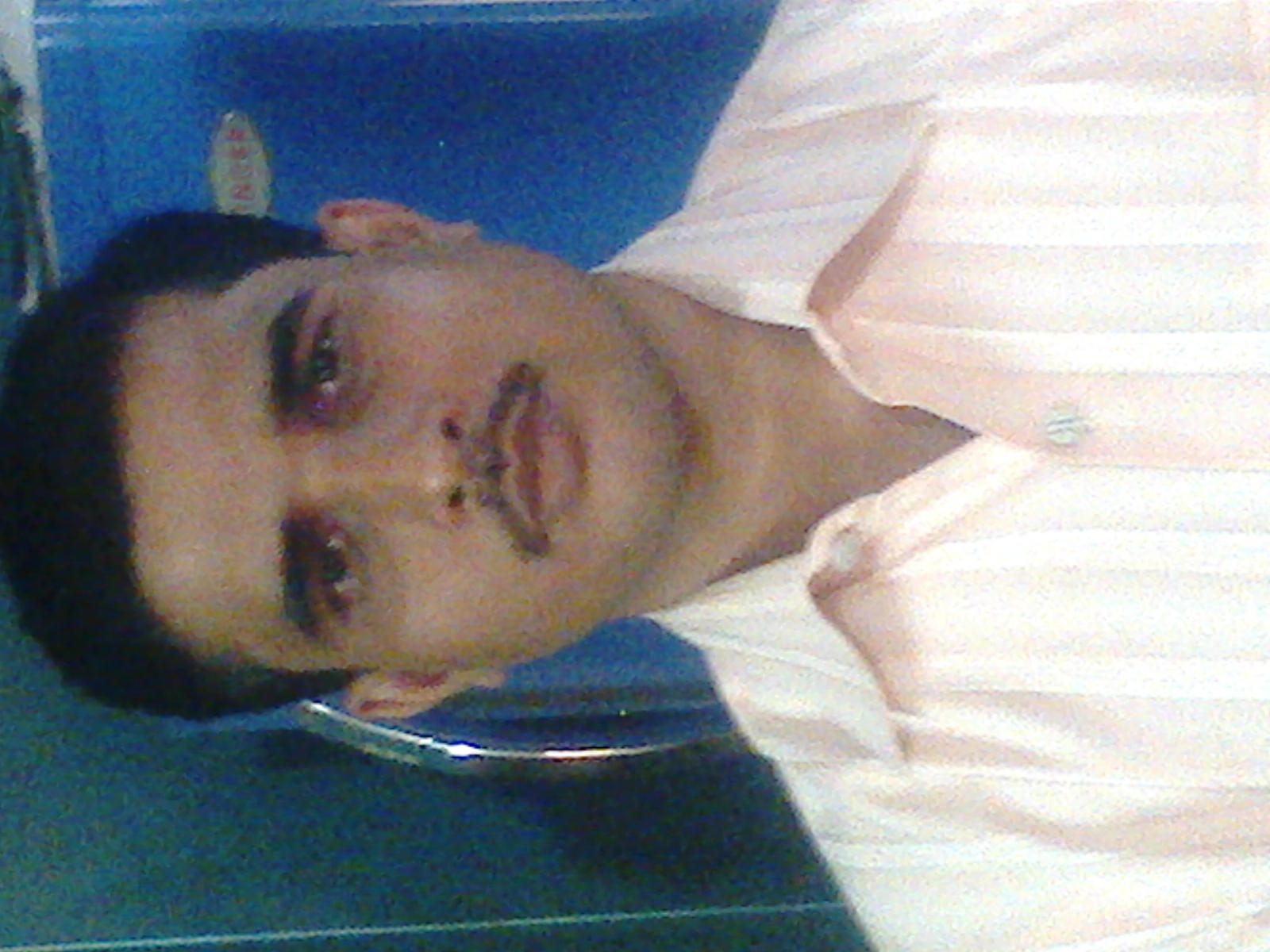 A
E
প্রমাণ কর যে, ত্রিভুজের তিন কোণের সমষ্টি 180০।
A
A
E
180০
B
মনেকরি,
      ABC একটি ত্রিভুজ।
C
প্রমাণ করতে হবে যে,    A+   B+   C=দুই সমকোণ।
C
অংকনঃBC বাহুকে পর্যন্ত Dবর্ধিত করি।
BA বাহুর সমান্তরাল CEআঁকি।
B
B
C
D
D
প্রমানঃ যেহেতু BA‖CE, AC তাদের ছেদক।
=
আবার,যেহেতু BA‖CE, BD তাদের ছেদক।
=
(i)+(ii) করে,
BAC
ঊভয় পক্ষে
    ACB 
যোগ  করে।
ACE+
[
+   ABC
=1800]
ABC=   ECD       (অনুরূপ  কোণ)--------(ii)
BAC=   ACE      (একান্তর কোণ)-----(i)
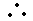 ECD
বা,   BAC+  ABC+  ACB=   ACE +  ECD +   ACB
=   BCD
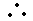 +   ACB
ECD
বা,   A+   B+  C =    BCD
A+   B+  C = 180০
+   ACE
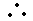 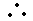 (প্রমাণিত)
জোড়ায় কাজ
একটি ত্রিভুজ আঁক এবং এর তিনটি কোণ কেটে এমন ভাবে সাজাও যেন কোণ গুলো একটি সরল কোণ বা ১৮০০  হয়।
অনুসিদ্ধান্ত-১। ত্রিভুজের একটি বাহুকে বর্ধিত করলে যে বহিঃস্থ কোণ উৎপন্ন হয়, তা এর বিপরীত অন্তঃস্থ  কোণদ্বয়ের সমষ্টির সমান।
অনুসিদ্ধান্ত-২। ত্রিভুজের একটি বাহুকে বর্ধিত করলে যে বহিঃস্থ কোণ উৎপন্ন হয়, তা এর বিপরীত অন্তঃস্থ  কোণদ্বয়ের প্রত্যকটি অপেক্ষা বৃহত্তর।
অনুসিদ্ধান্ত-৩। সমকোণী ত্রিভুজের সূক্ষকোণদ্বয় পরস্পর পূরক।
অনুসিদ্ধান্ত-৪। সমবাহু ত্রিভুজের প্রত্যেকটি কোণের পরিমান 600
দলীয় কাজ
বাহুভেদে ও কোণ ভেদে বিভিন্ন প্রকার ত্রিভুজ এঁকে চাঁদার সাহায্যে পরিমাপ করে এর কোণ গুলোর সমষ্টি নিম্ন লিখিত ছকে দেখাও।
মূল্যায়ণ
ত্রিভুজের কোণের অনুসিদ্ধন্ত গুলো লিখ।
বাড়ির কাজ
ABC একটি ত্রিভুজ।
(ক) ত্রিভুজটির একটি মধ্যমা নির্ণয় কর।
(খ) চিত্রসহ ত্রিভুজটির বহিঃস্থ ও অন্তঃস্থ কোণের সংজ্ঞা লিখ।
(গ) প্রমাণ কর যে, ত্রিভুজটির তিন কোণের সমষ্টি দুই সমকোণ।
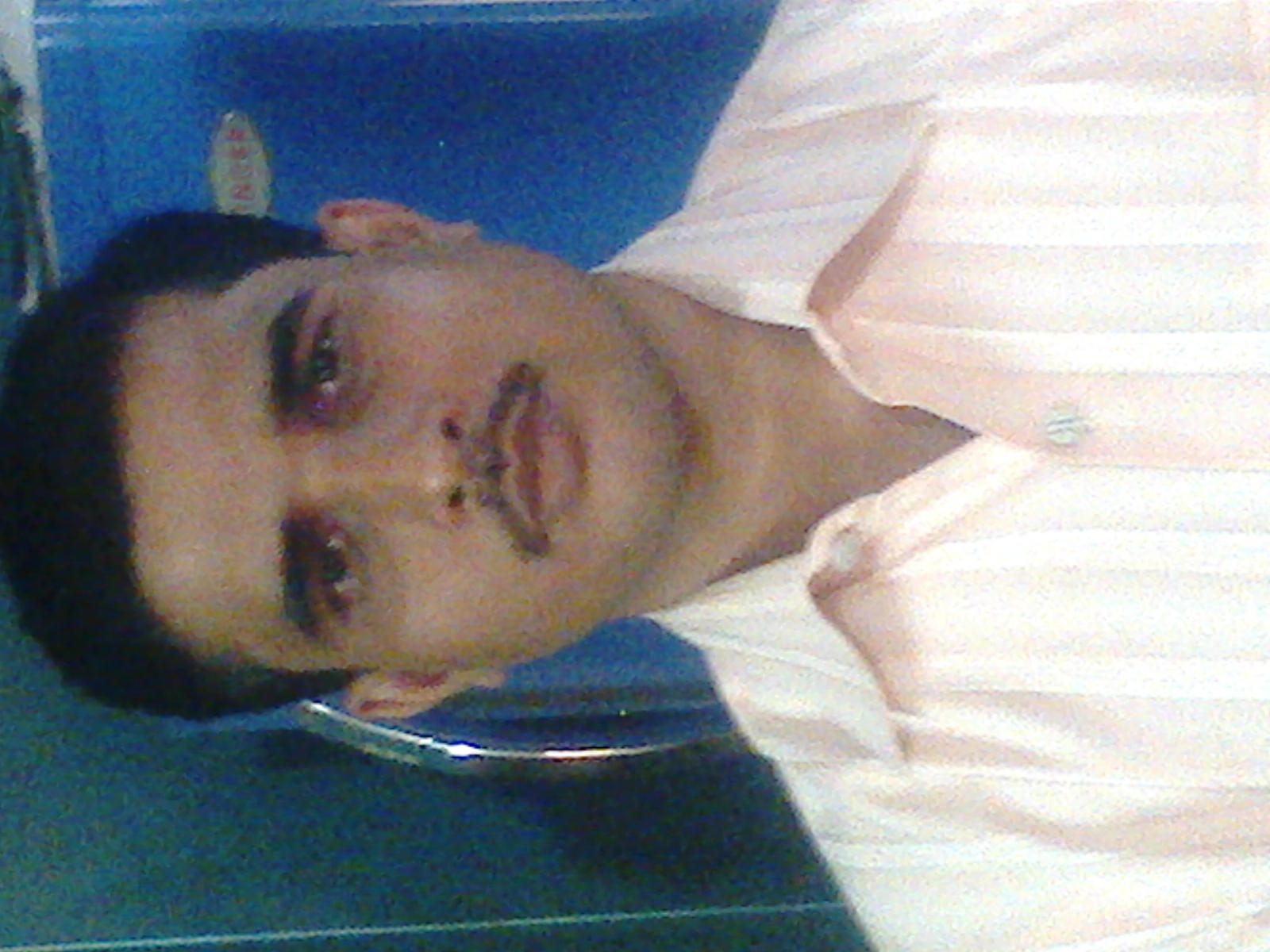 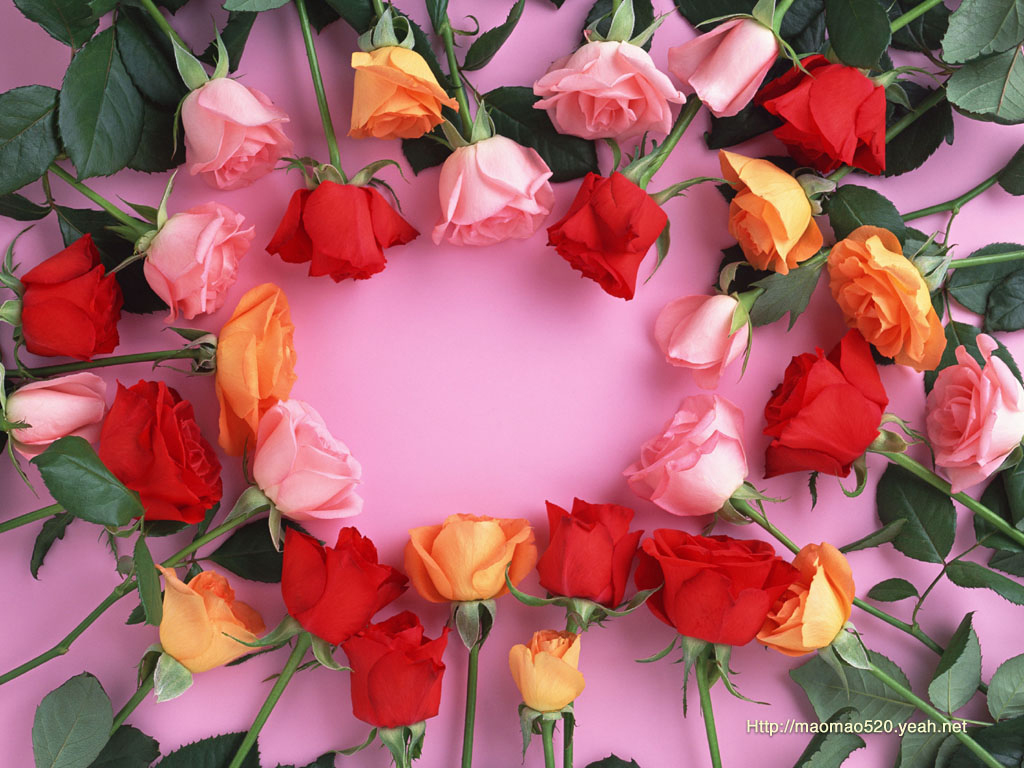 mevB‡Kধন্যবাদ